© Morgan AP Teaching
Period 1: 1450 CE -1648 CE
The Age of
Exploration
© Morgan AP Teaching
Spain and Portugal Begin
Searching for a route to join the lucrative Indian Ocean Trade Network, Europeans stumbled up the Americas in the late 1400s

While the Spanish and Portuguese were the first to initiate large-scale exploration, all Europeans were inspired to explore by the three Gs

The Portuguese focused more on setting up trade posts in Africa and South/East Asia

The Spanish focused more on conquering the Americas, Caribbean, & Pacific by forming colonies

Spain and its vast silver mining would make it the most powerful European state up until the end of the Thirty Years War
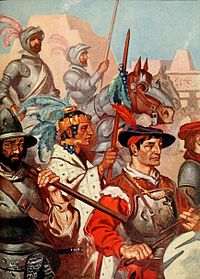 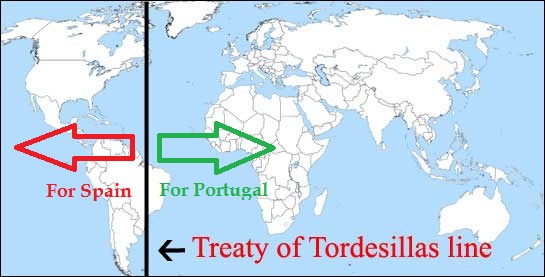 © Morgan AP Teaching
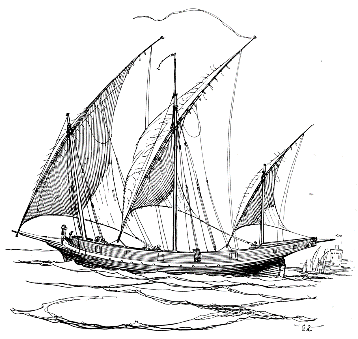 Travel Technology
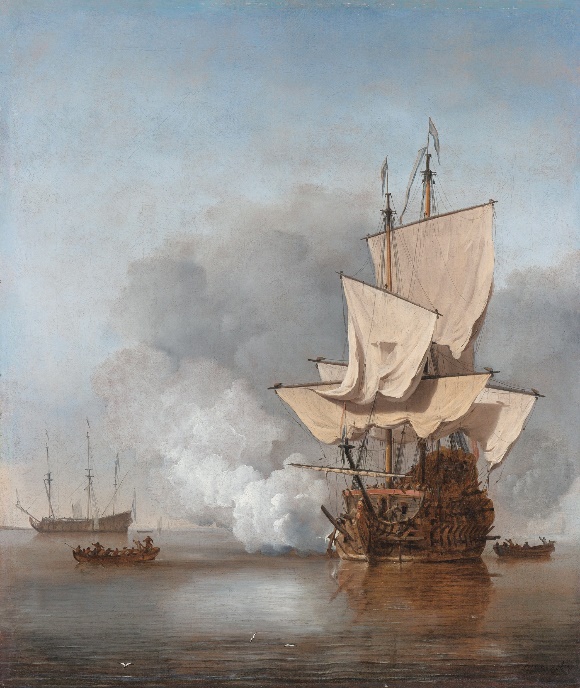 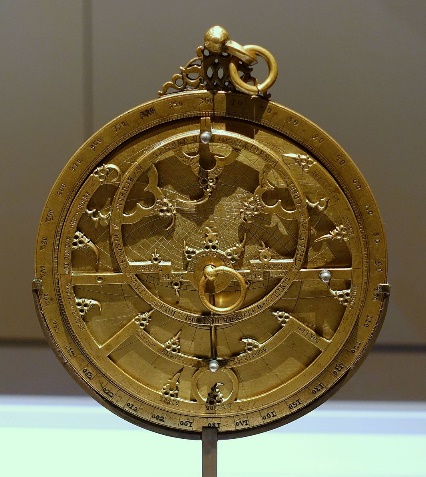 Lateen sails, stern-post rudder, and the caravel 

Understanding of wind patterns (trade winds and Westerlies)

Compass, astrolabe, and portolan maps for navigation

Royal patronage and joint-stock investment funded

Guns and cannons allowed for easy conquest
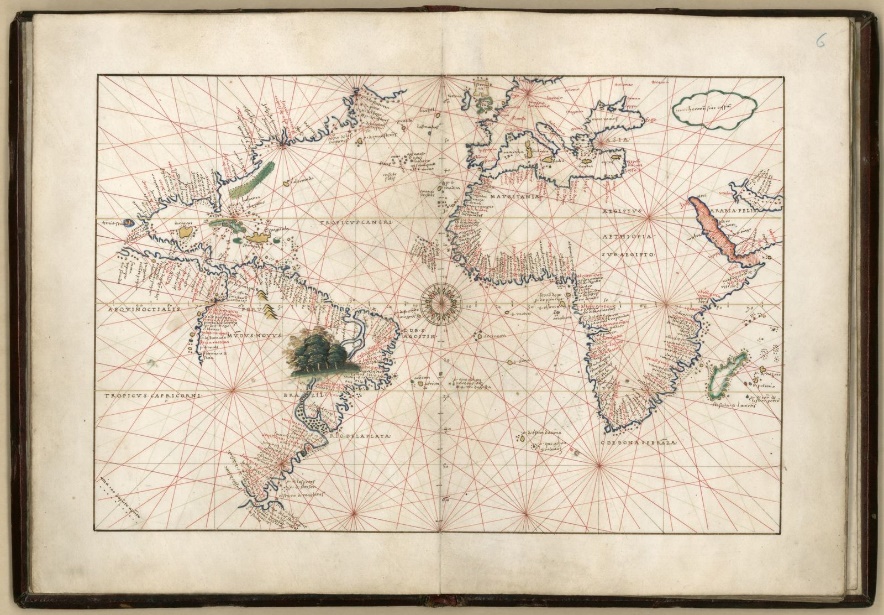 © Morgan AP Teaching
Columbian Exchange
To the New World:  cattle, horses, pigs, smallpox, measles, rice, wheat

To the Old World:  tomatoes, potatoes, corn, tobacco, turkey, syphilis 

Impact on Old World: 
Massive population growth due to calorie-dense foods
Vast amounts of wealth due to increased trade with foreign nations
The Atlantic States now had the economic power—not the Italian city-states

Impact on New World: 
Massive population loss due to the spreading of Old World disease
Oppression due to plantations, mines, and slavery
Forced conversion to Christianity
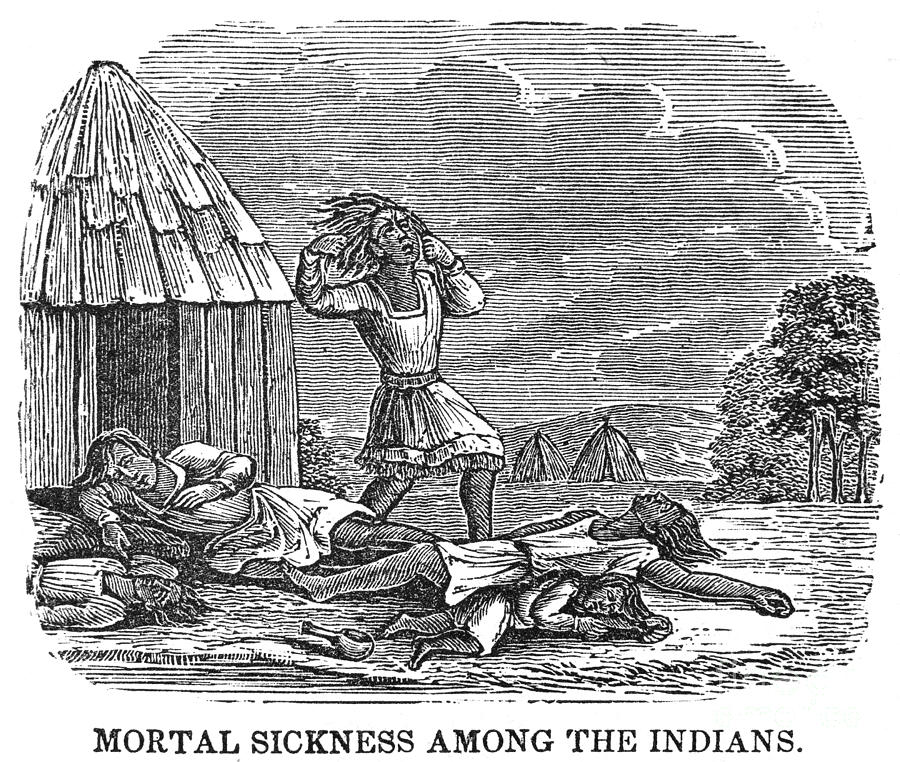 © Morgan AP Teaching
England, France, and the Netherlands
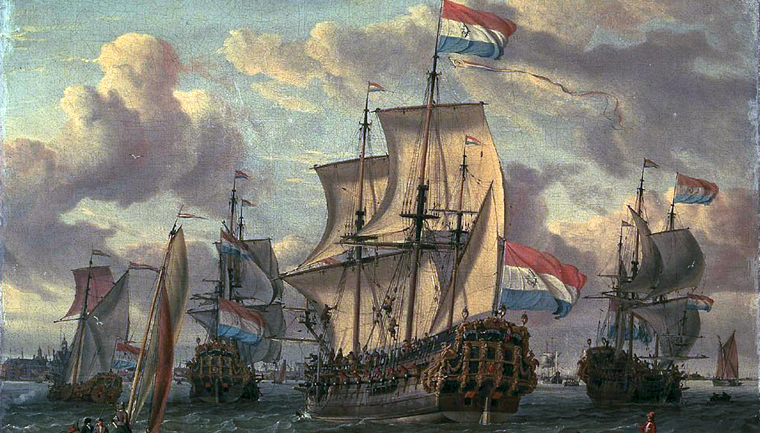 Entering the exploration scene late, the other Atlantic states 
     attempted to grab themselves some lucrative colonies as well

All three started colonies in North America, the Caribbean, the Dutch
 established a colony in Indonesia, and the French and British in India

These five dominated world trade for the next two centuries, fighting
     in Europe, and competing for colonies and resources throughout the world

In fact, the Dutch and English particularly developed a whole new set of economic tactics with which to compete with other Europeans: mercantilism

The goal of mercantilism being to increase exports, decrease imports, as well as disrupt the trade of other competing countries with privateering and pirating
© Morgan AP Teaching
Treatment of Natives
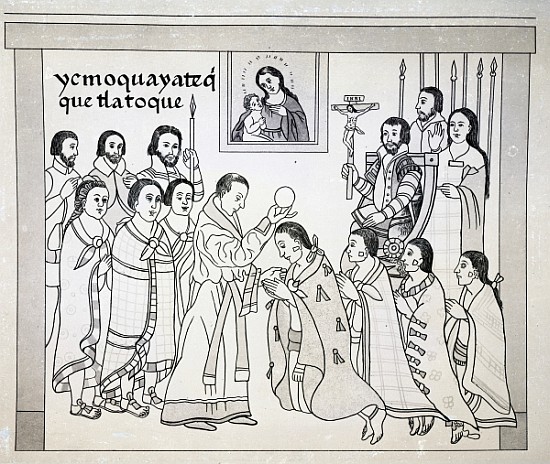 One of the primary motivations for the Catholic explorers was missionary
     work: to convert, in some cases by force, Native Americans to Catholicism

While some missionaries were kind, and converting people
     with their kind treatment, help, and attitudes, many were quite violent

Natives working for colonial rulers were often required to practice
     Christianity, and forced to hide their beliefs through syncretism 

Additionally, most Spanish and Portuguese rulers viewed the Natives as barbaric and inferior, and required civilizing and enlightenment from Christianity

Some Europeans, however, opposed Native treatment and the encomiendas System, such as Bartolome de las Casas, arguing such treatment is un-Christian
© Morgan AP Teaching
Consequences
Exploration not only harmed Native Americans forced to work under the encomienda system on mines and plantations (haciendas), but Africans as well

In need of cheap and/or free labor, the Atlantic Slave Trade began, in which Europeans bought or captured West Africans for work

African slaves were forced to endure the grueling Middle Passage Trip from Africa as a part of the Triangular Trade System

Under this system, goods from the New World came to Europe, Were either sold or used for light manufactured production

The profits or goods were then sold to West Africa and Asia allowing more slaves to be purchased for the haciendas
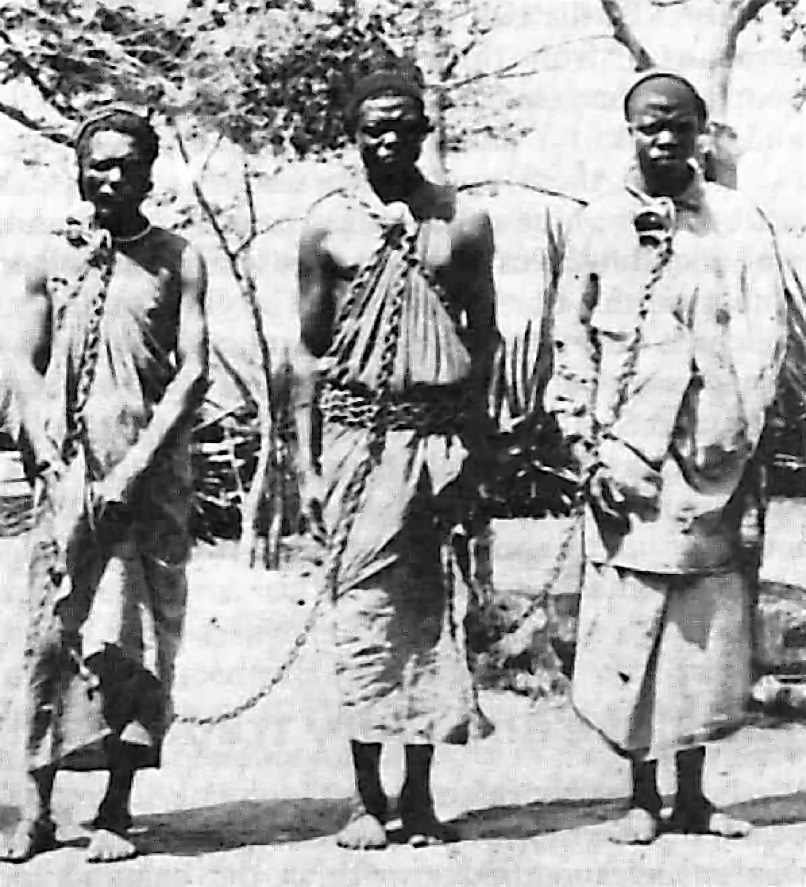